Hauska tutustua
Nice to meet you
Lise van Cutsem
Belgium
Who am I?
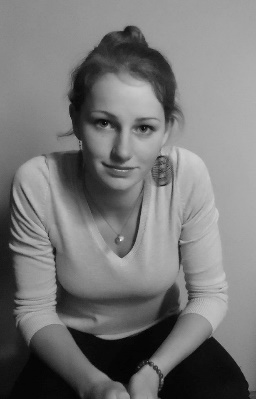 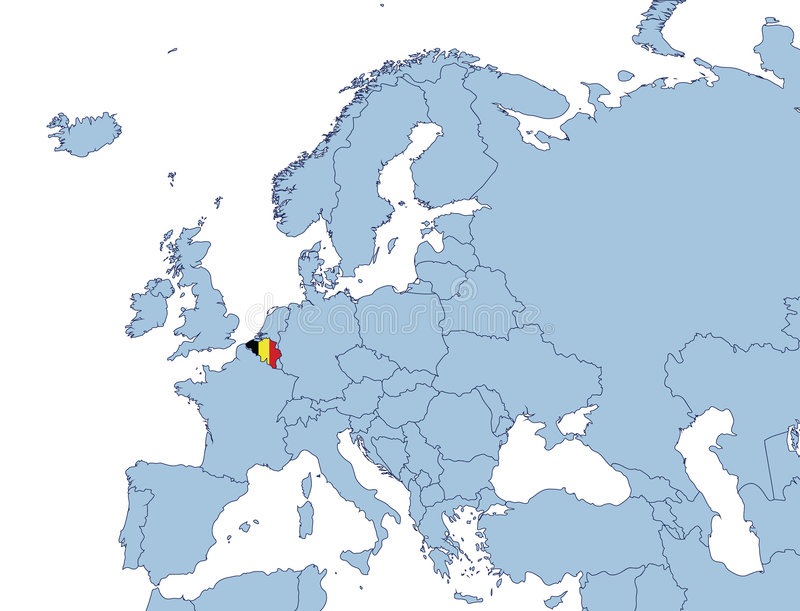 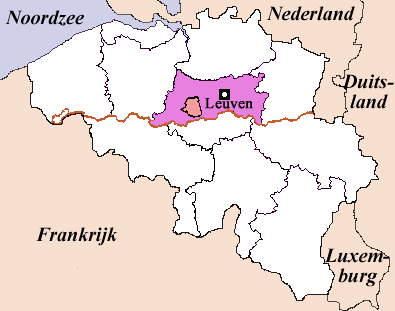 Lise Van Cutsem
21 vuotas
Belgialainen
Kotoisin Leuvenistä
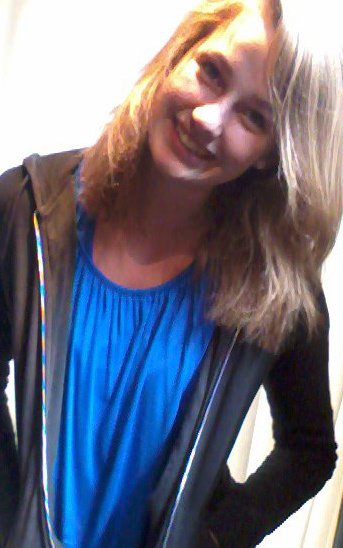 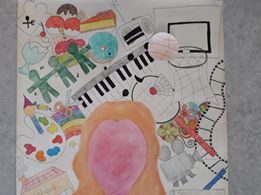 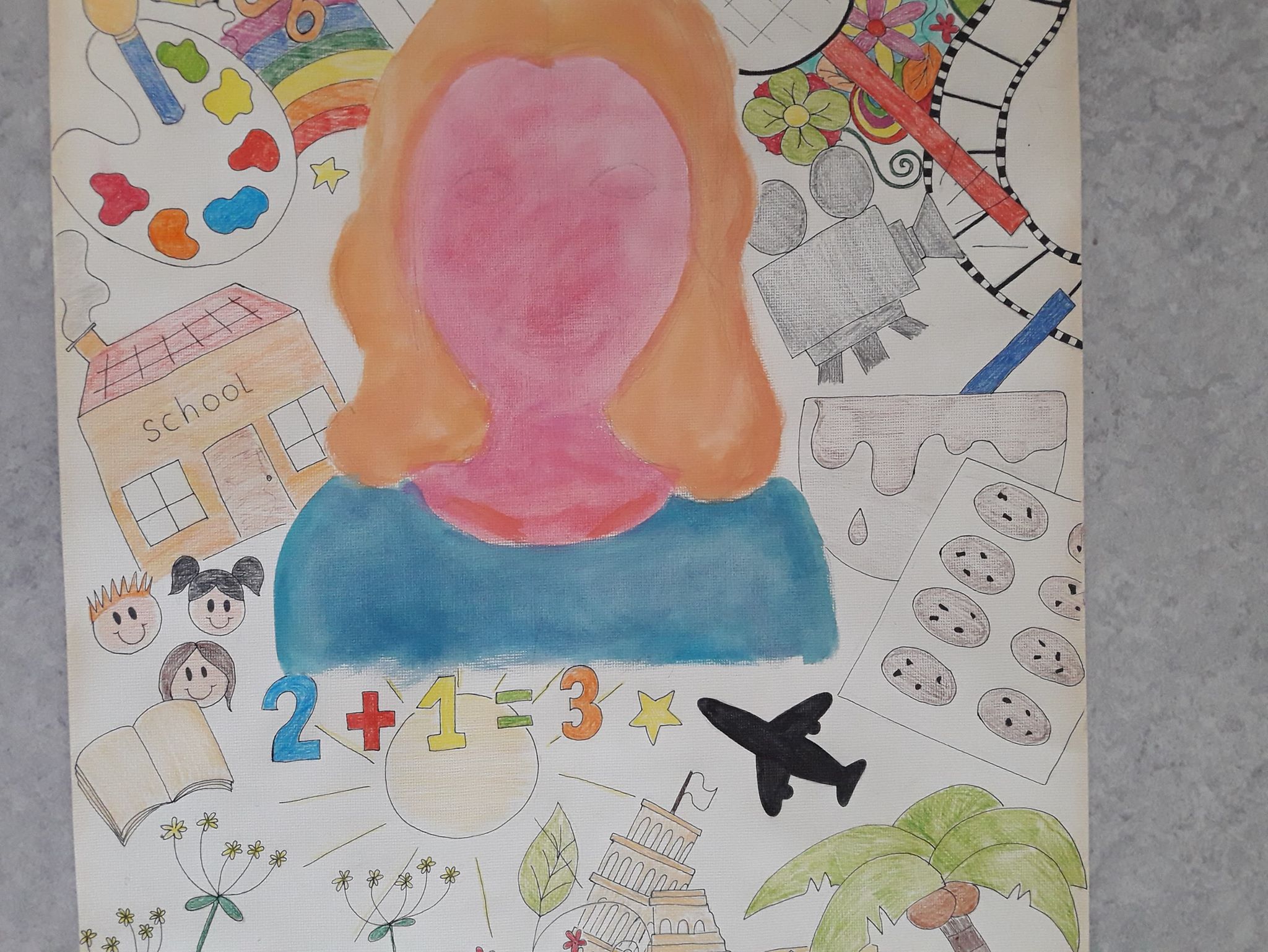 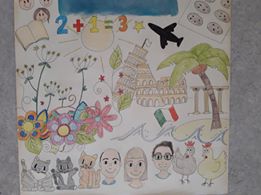 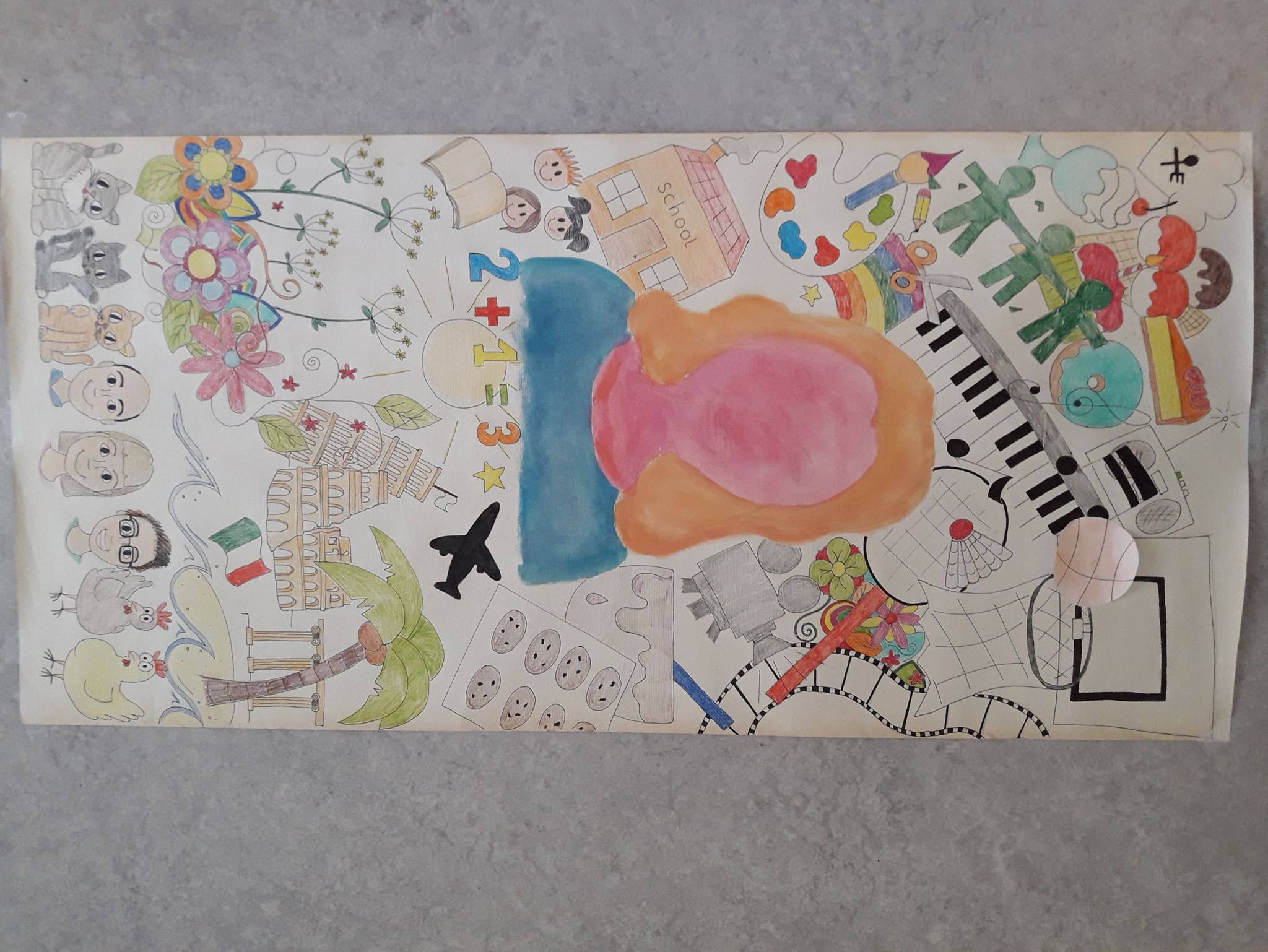 My family
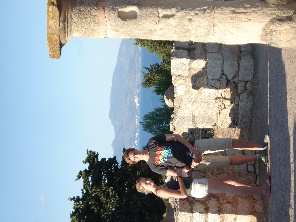 Parents are divorced
1 brother 
Hän on ‘Lars’
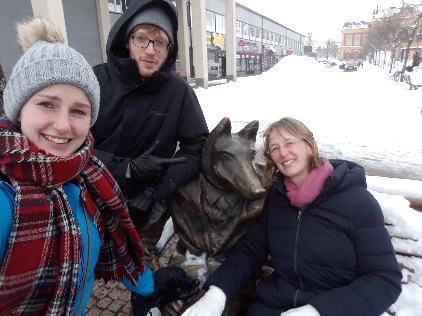 House animals
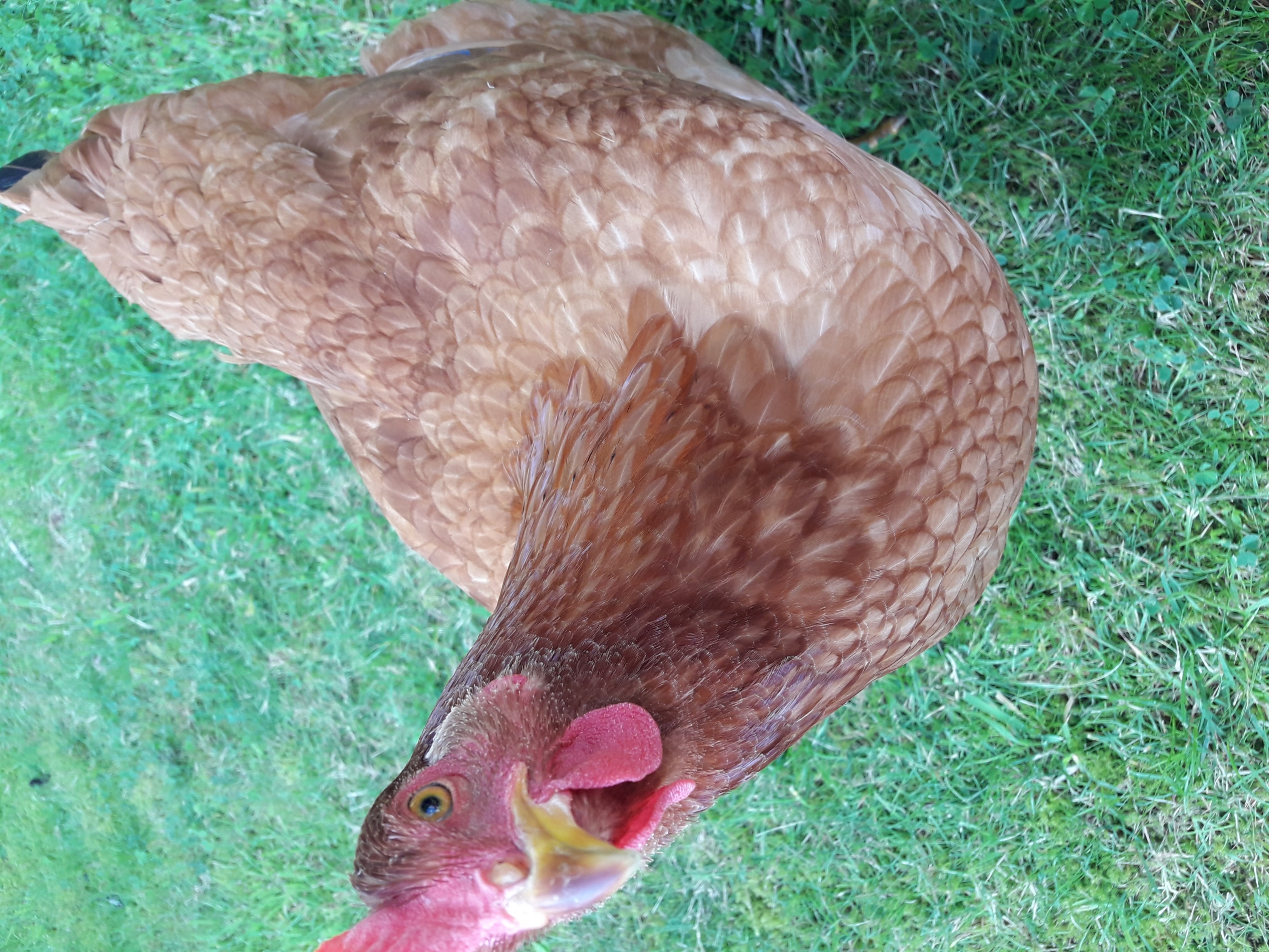 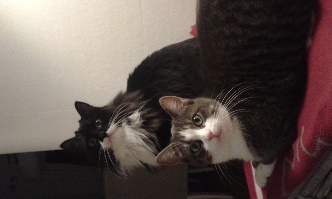 2 cats
Mini
Pluis

2 chickens
Tok
Citroen
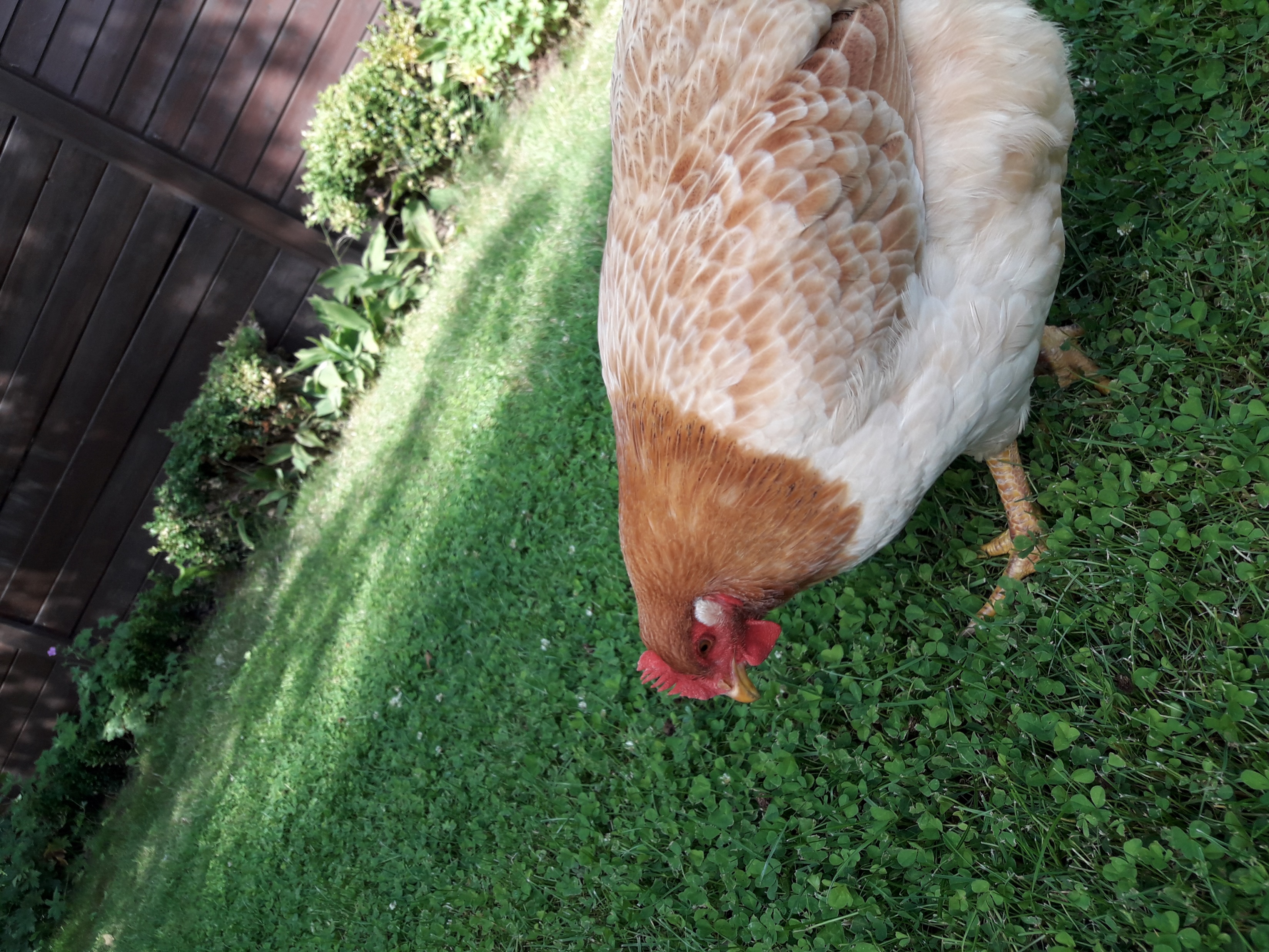 Cats
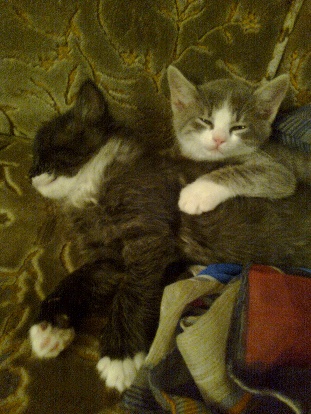 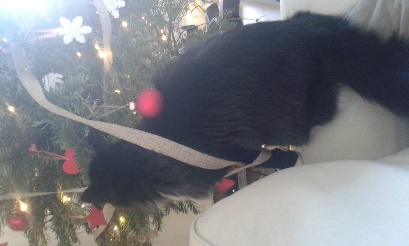 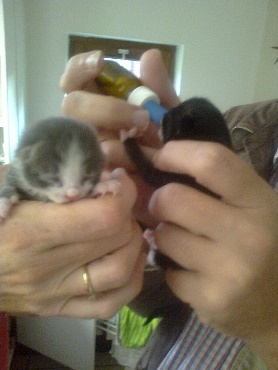 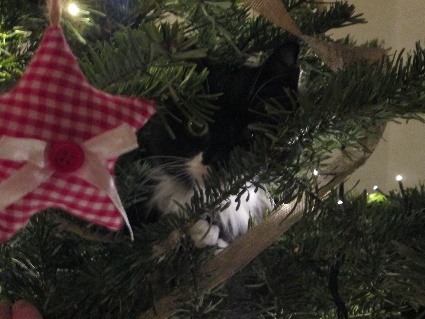 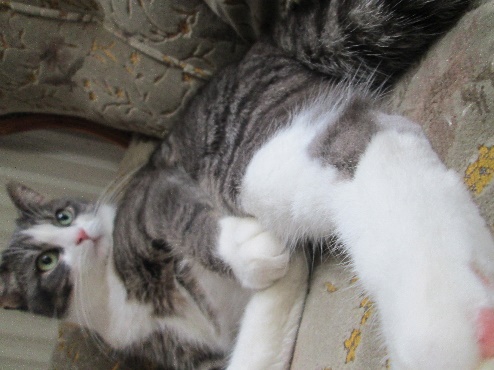 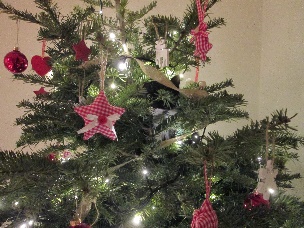 Tros
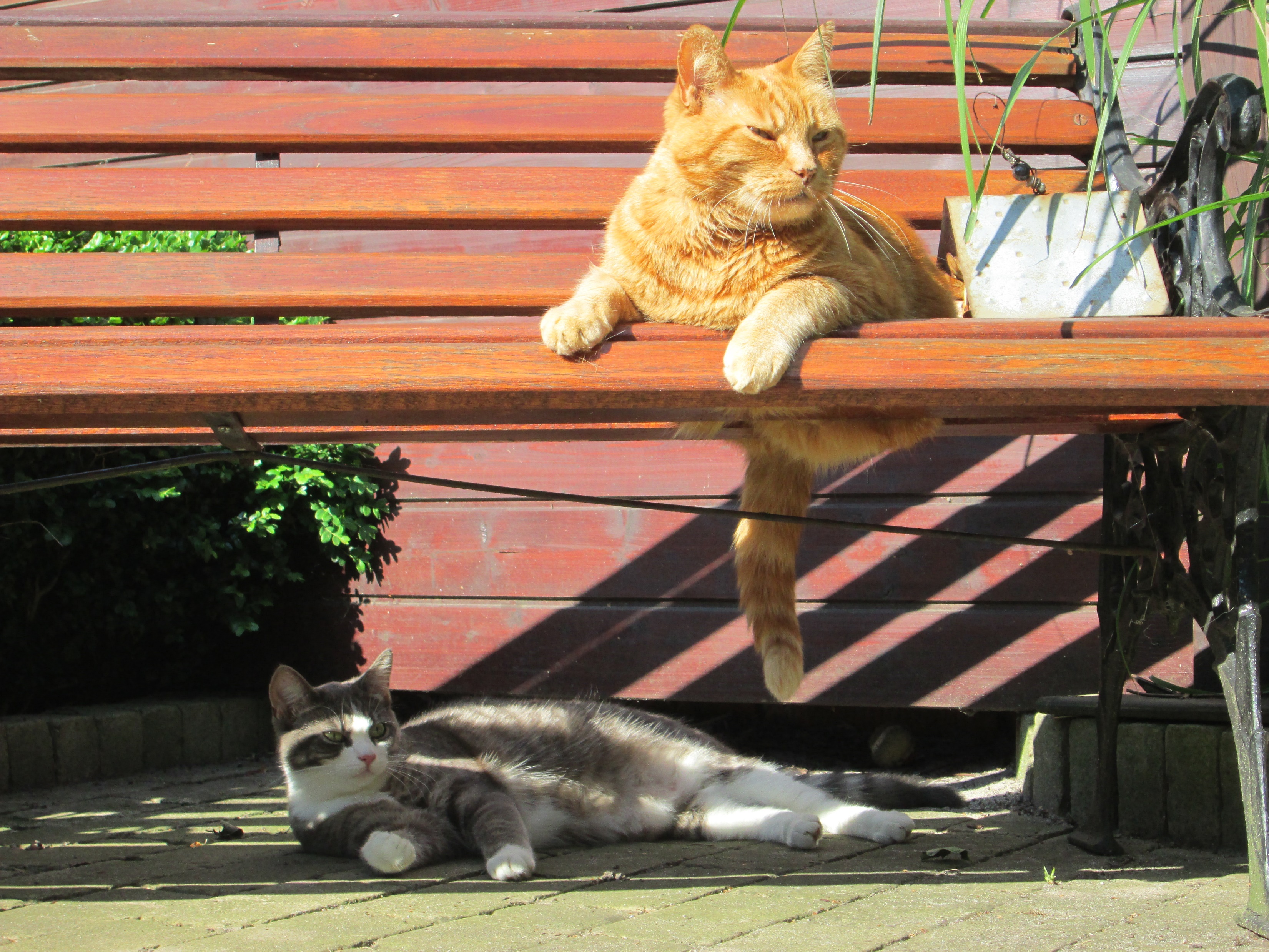 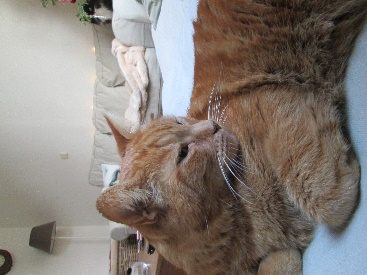 Died
17 vuotas
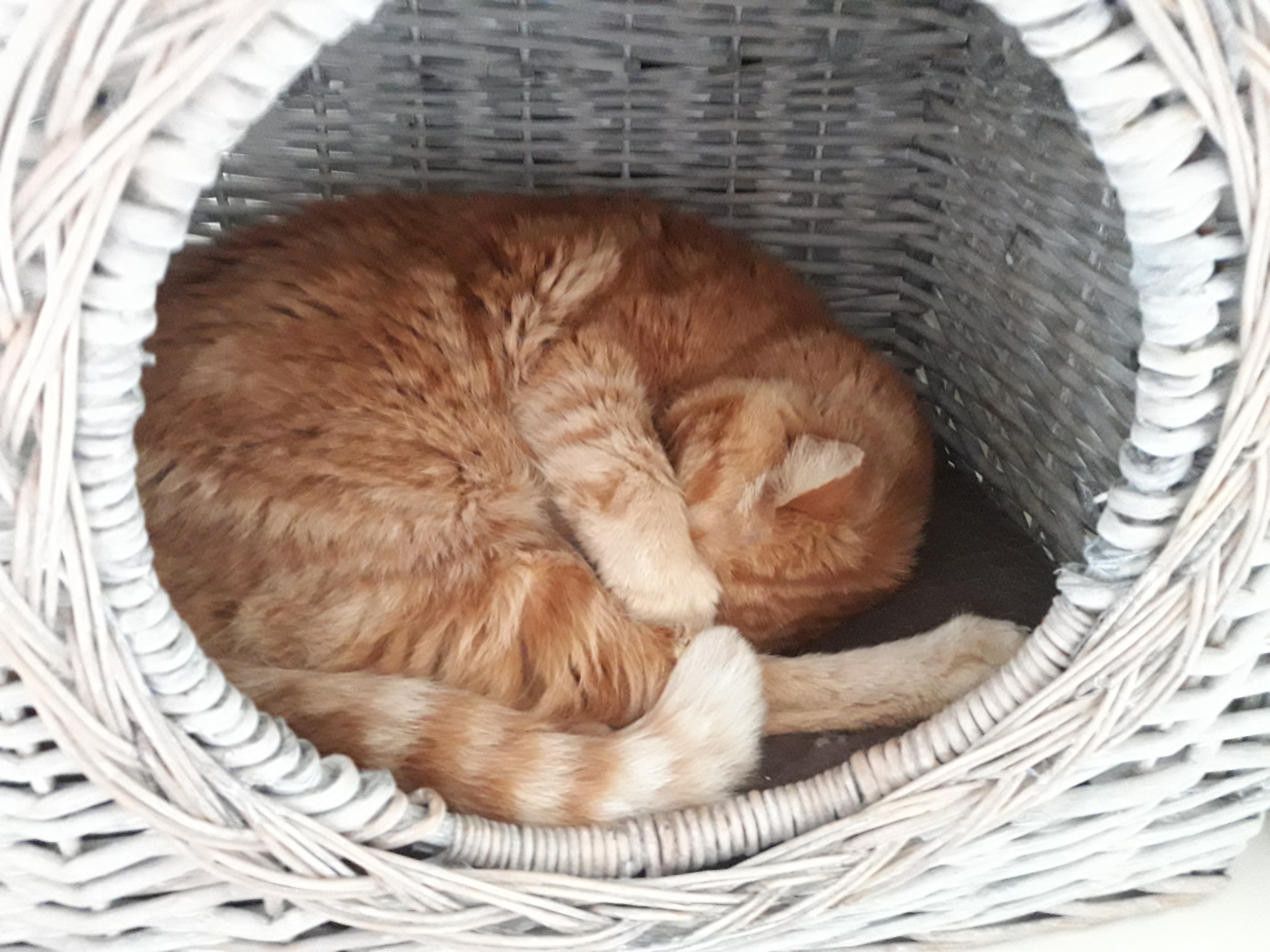 Chickens
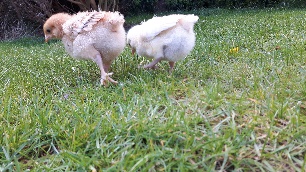 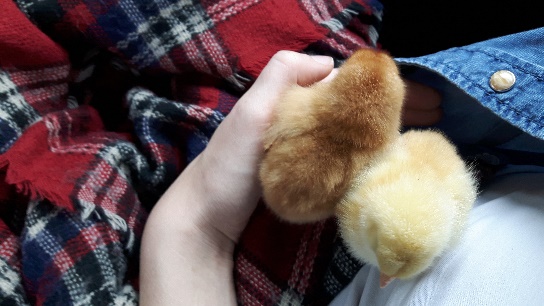 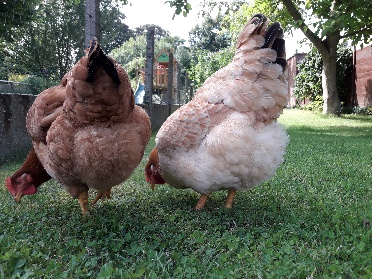 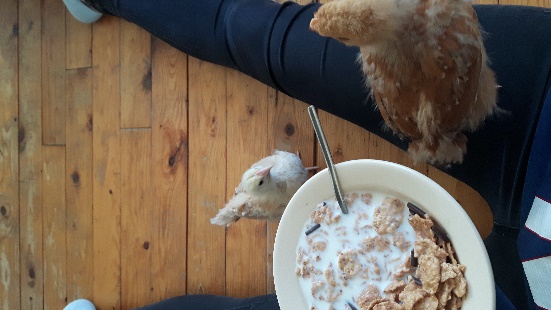 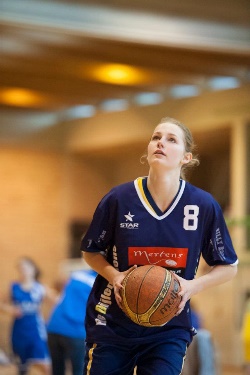 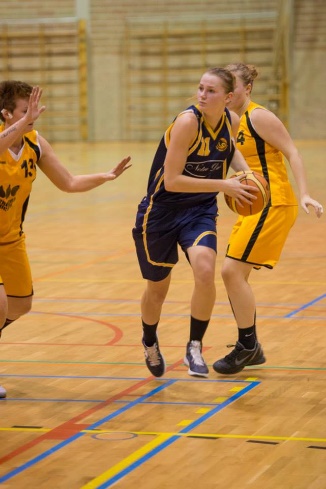 Basketball
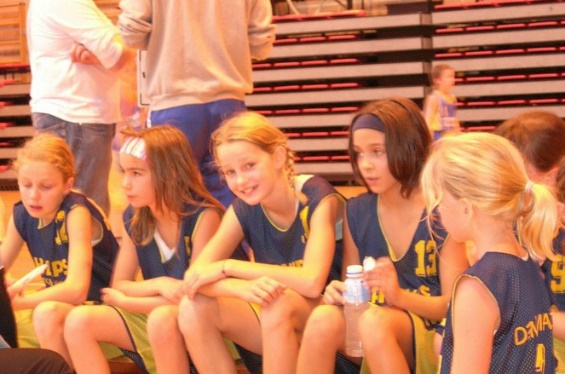 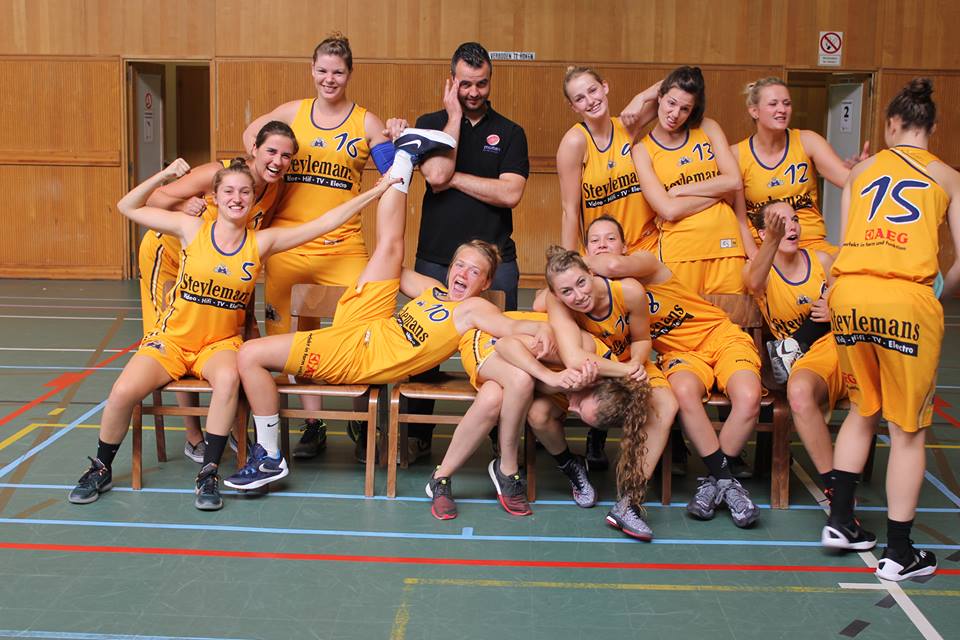 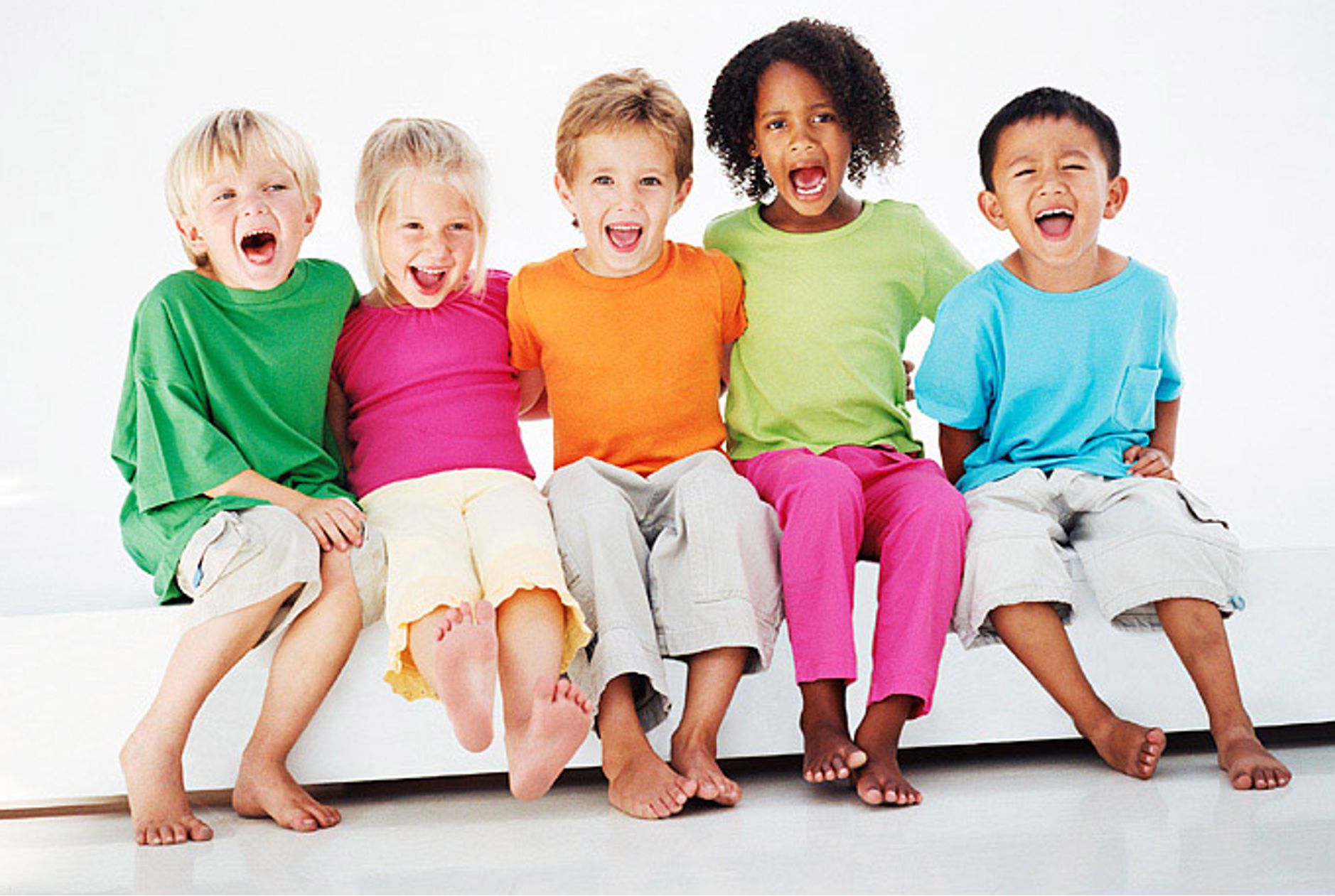 School in Belgium
Kindergarden       3 - 5 vuotias

Primary school    6 - 12 vuotias

High school         13 - 18 vuotias
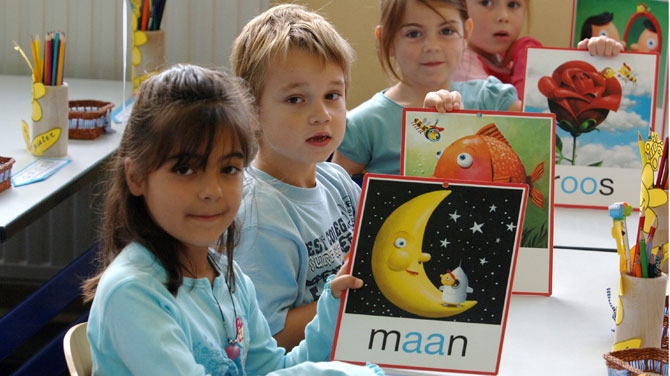 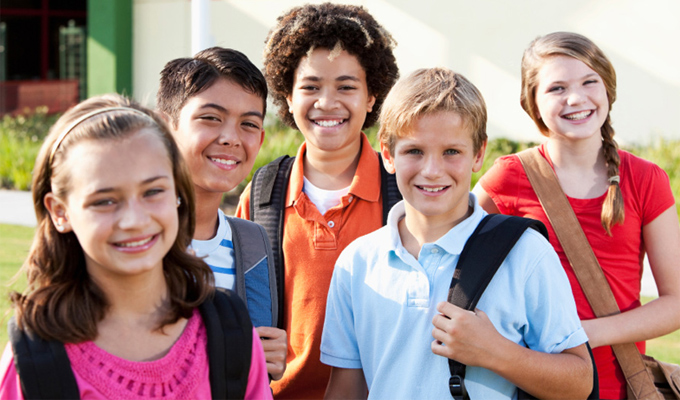 First grade (school in Heverlee, Belgium)
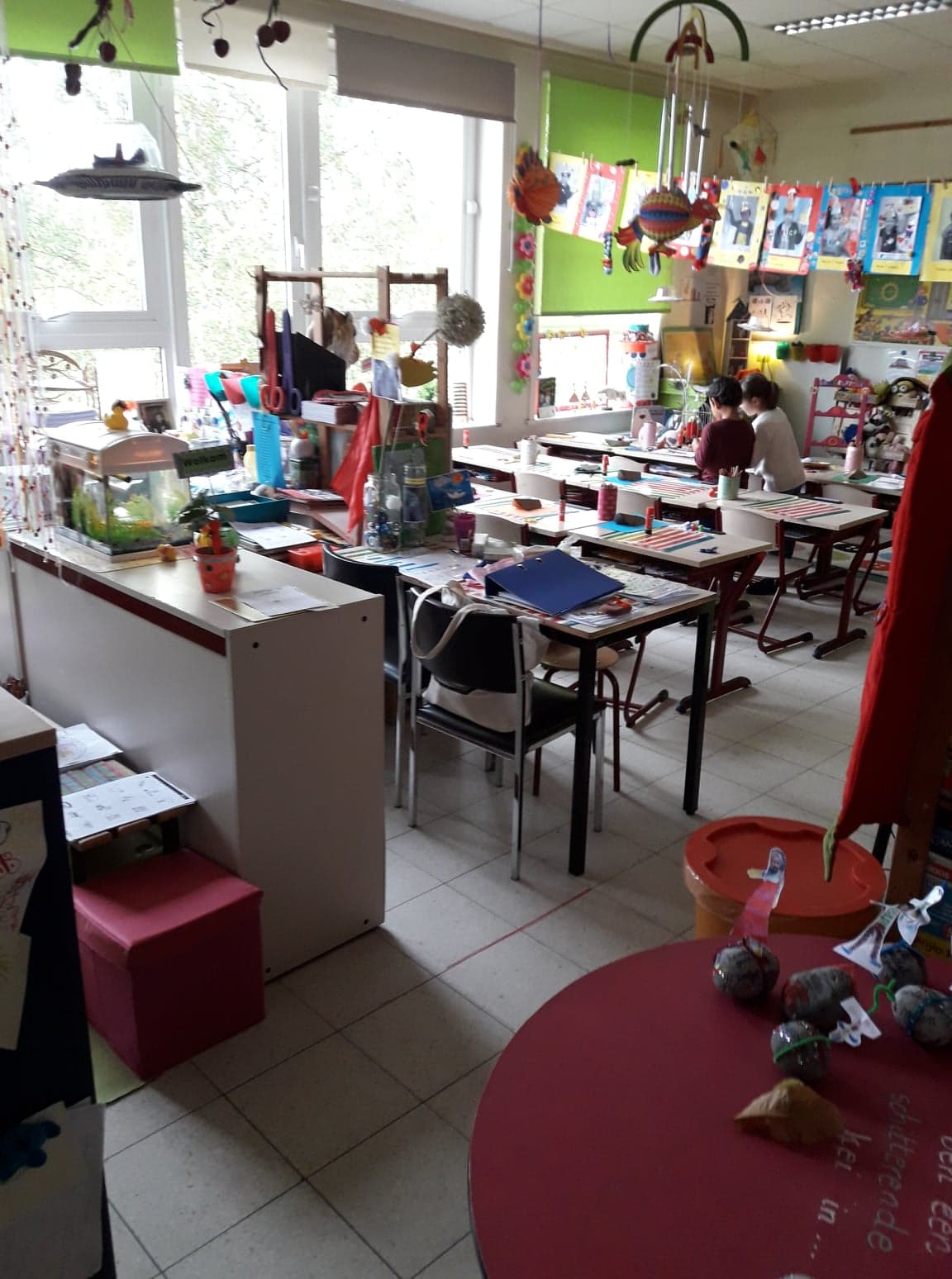 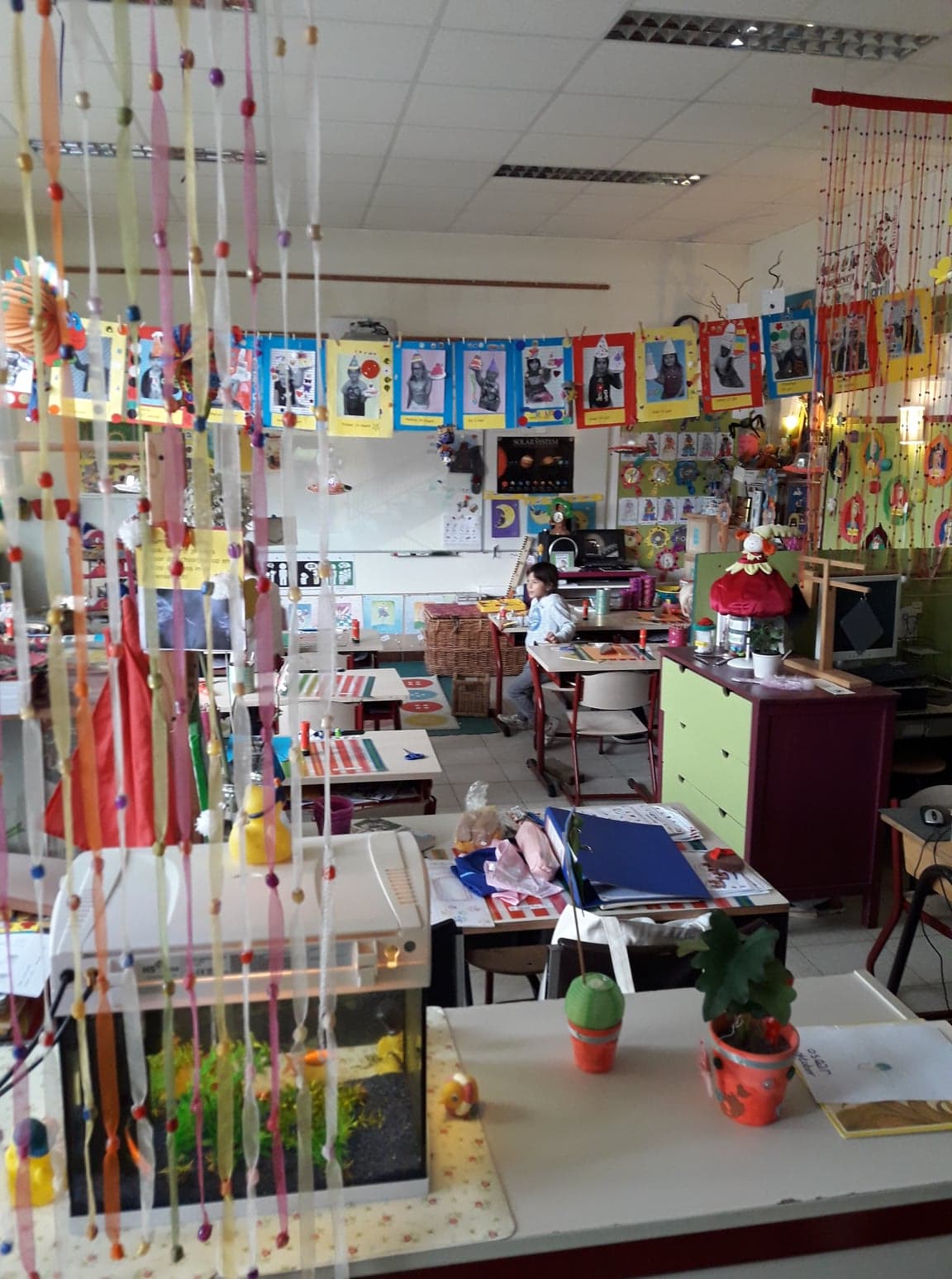 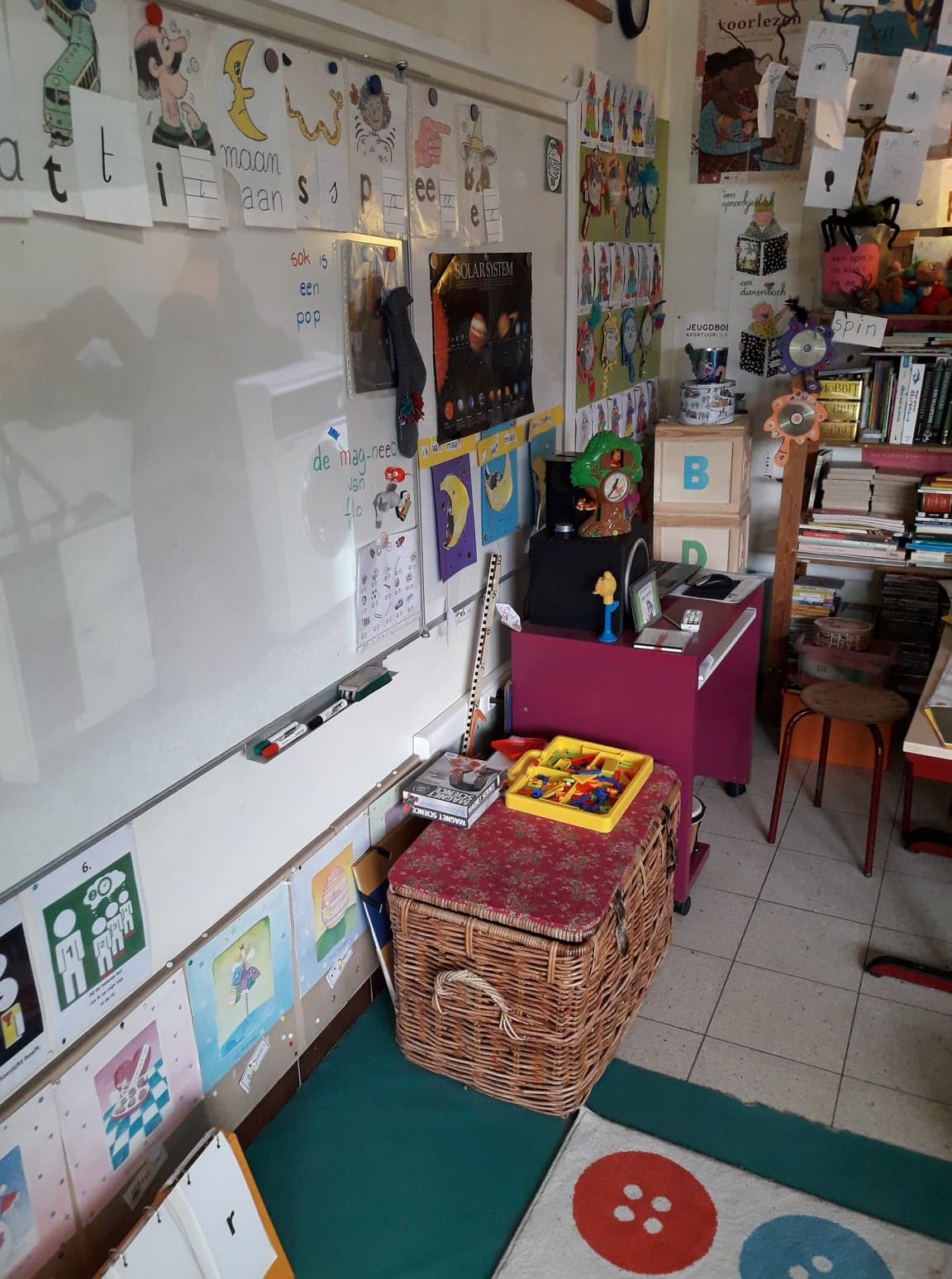 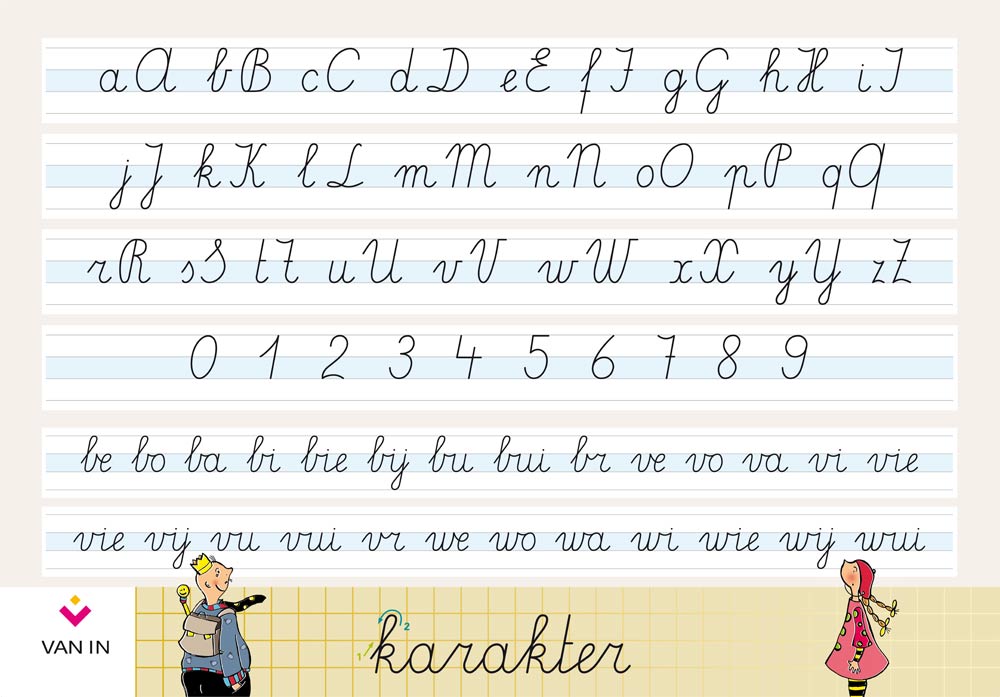 First grade in Belgium
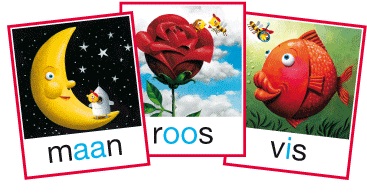 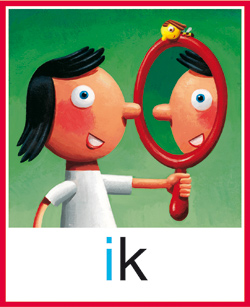 = minä
fifth grade  (school in Heverlee, Belgium)
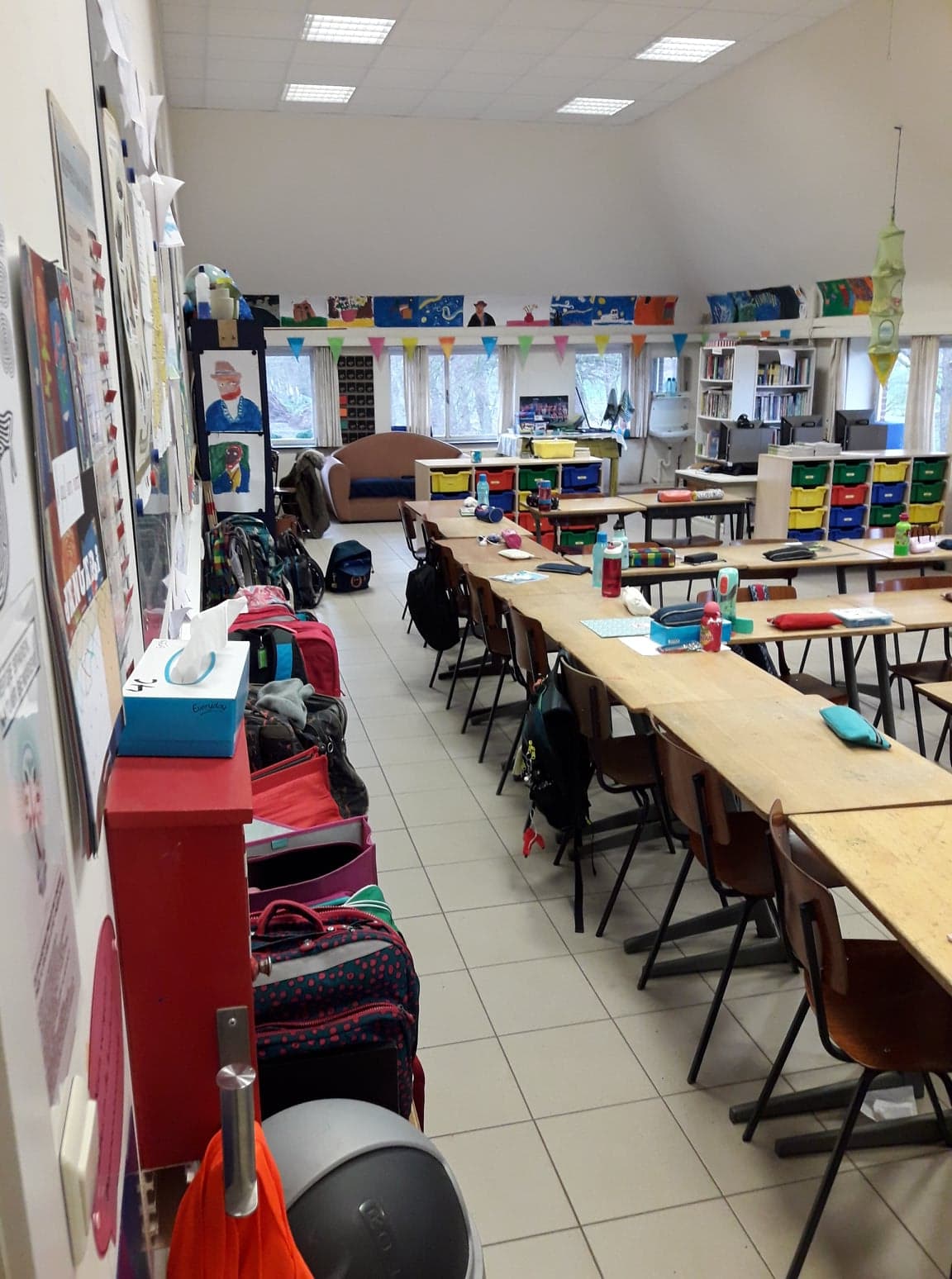 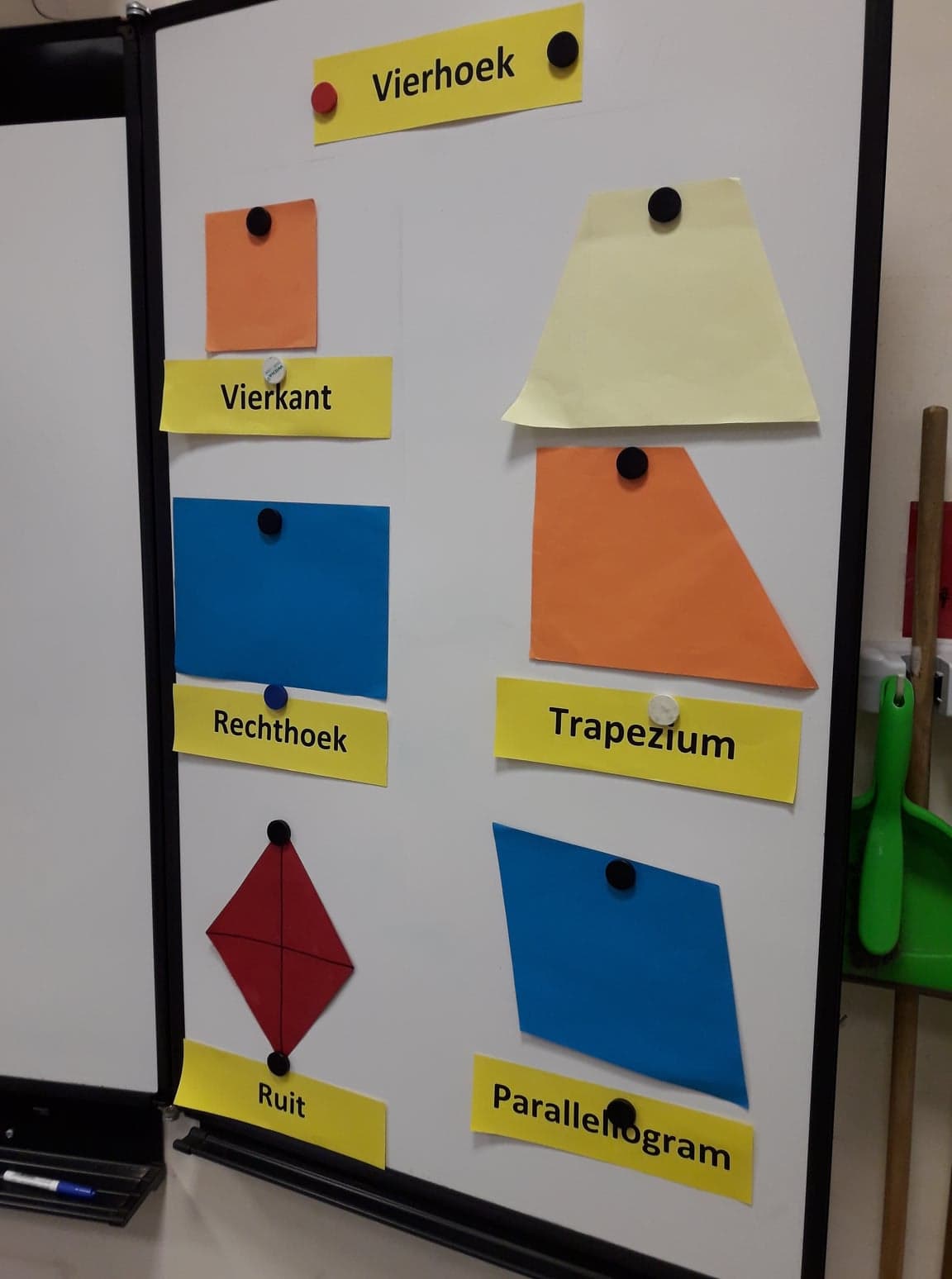